Figure 4. Enlargement of cortical hand representation in old age. The individual size of the left cortical hand ...
Cereb Cortex, Volume 19, Issue 7, July 2009, Pages 1530–1538, https://doi.org/10.1093/cercor/bhn190
The content of this slide may be subject to copyright: please see the slide notes for details.
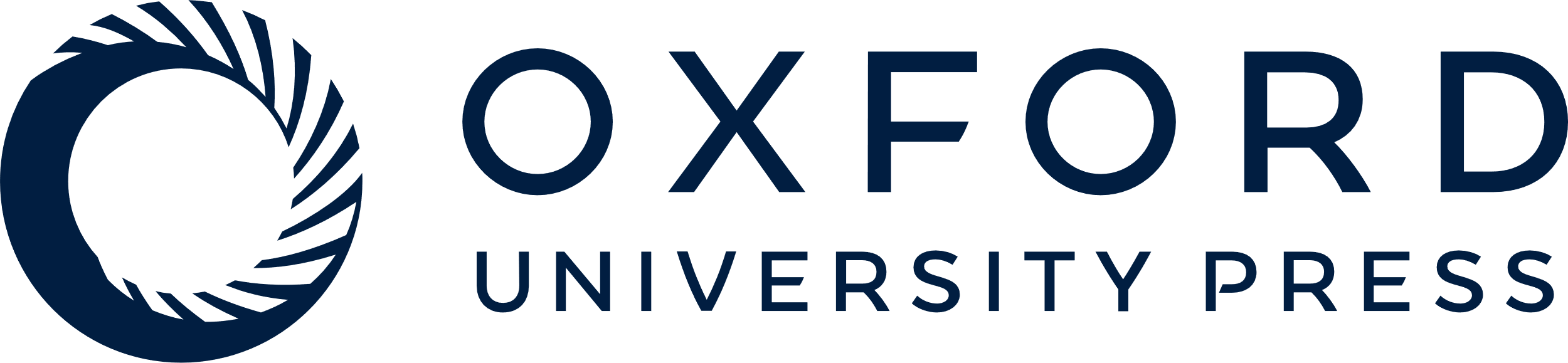 [Speaker Notes: Figure 4. Enlargement of cortical hand representation in old age. The individual size of the left cortical hand representation (right hand, A), as estimated by the Euclidian distance between the dipoles of d2 and d5, was significantly correlated with the age of the elderly subjects (Pearson correlation, r = 0.475, P = 0.004). There was only a trend for the same relation of the right cortical hand representation and the subjects’ age (left hand, B) (r = 0.269, P = 0.124).


Unless provided in the caption above, the following copyright applies to the content of this slide: © The Author 2008. Published by Oxford University Press. All rights reserved. For permissions, please e-mail: journals.permissions@oxfordjournals.org]